Kuliah XIII: Biaya FOH: Departementalisasi
Departementalisasi:
Adalah upaya mengelompokan aktivitas pekerjaan sehingga aktivitas-aktivitas dan hubungan yang serupa dan logis dapat diselenggarakan secara serempak.
Departementalisasi (departmentalization) dari overhead pabrik:
Adalah Pembagian pabrik ke dalam bagian – bagian yang disebut departemen biaya (cost center) yang dibiayai dengan biaya overhead pabrik.
Biaya FOH: Departementalisasi
Manfaat Departementalisasi Biaya Overhead Pabrik; 
Adalah sebagai  Pengendalian biaya dan ketelitian penentuan harga pokok produk.
Dasar-dasar penentuan departementalisasi adalah:
1) Lini Fungsional. 
2) Lini Proses. 
3) Lini Produk. 
4) Lini Pelanggan. 
5) Lini geografis.
Biaya FOH: Departementalisasi
Tujuan Departementalisasi
Untuk pembebanan biaya overhead pabrik dengan adil dan teliti.
Untuk pengendalian biaya overhead pabrik yang lebih baik.
Untuk pembuatan keputusan oleh manajemen.

Syarat atau Kondisi
     Agar supaya ketiga tujuan tersebut diatas dapat di capai, dalam depertemenisasi diperlukan syarat atau kondisi-kondisi sebagai berikut :
Ketepatan dalam menentukan jumlah departemen produksi maupun pembantu. Departemen yang dibentuk terlalu sedikit dapat mengakibatkan pembebanan yang kurang adil dan teliti,dari segi pengendalian menjadi kurang teliti pula. Departemen yang terlalu banyak akan menaikkan jumlah biaya dan waktu yang dikorbankan yang mungkin tidak sesuai dengan manfaatnya.
Pembagian departemen hendaknya selaras dengan dengan pembagian struktur organisasi di dalam pabrik.
Dapat dipilih dasar distribusi,alokasi, maupun pembebanan yang tepat.
Penetuan dasar kapasitas dan besarnya kapasitas dengan tepat yang sesuai pula dengan variabilitas biaya overhed pabrik.
Biaya FOH: Departementalisasi
Faktor – faktor yang dipertimbangkan di dalam menentukan atau memilih departemen- departemen didalam pabrik:
Pembagian tanggungjawab atas pengolahan produk dan jasa yang dihasilkan di dalam pabrik, serta atas biaya yang terjadi.
Sifat operasional dari setiap tahapan pengolahan produk dihubungkan dengan gerakan-gerakan yang dilalui produk di dalam pabrik.
Lokasi dari operasi, proses pengolahan, dan mesin.
Jumlah departemen atau pusat biaya yang tepat.
Penyesuaian mesin, proses, atau operasi di dalam setiap departemen atau pusat biaya.
Penggolongan Biaya overhead Pabrik Menurut Hubungannya Dengan Departemen:
Biaya overhead pabrik langsung departemen
Biaya overhead pabrik tidak langsung departemen
Biaya FOH: Departementalisasi
Klasifikasi Departemen
Departemen produksi 
Departemen jasa.
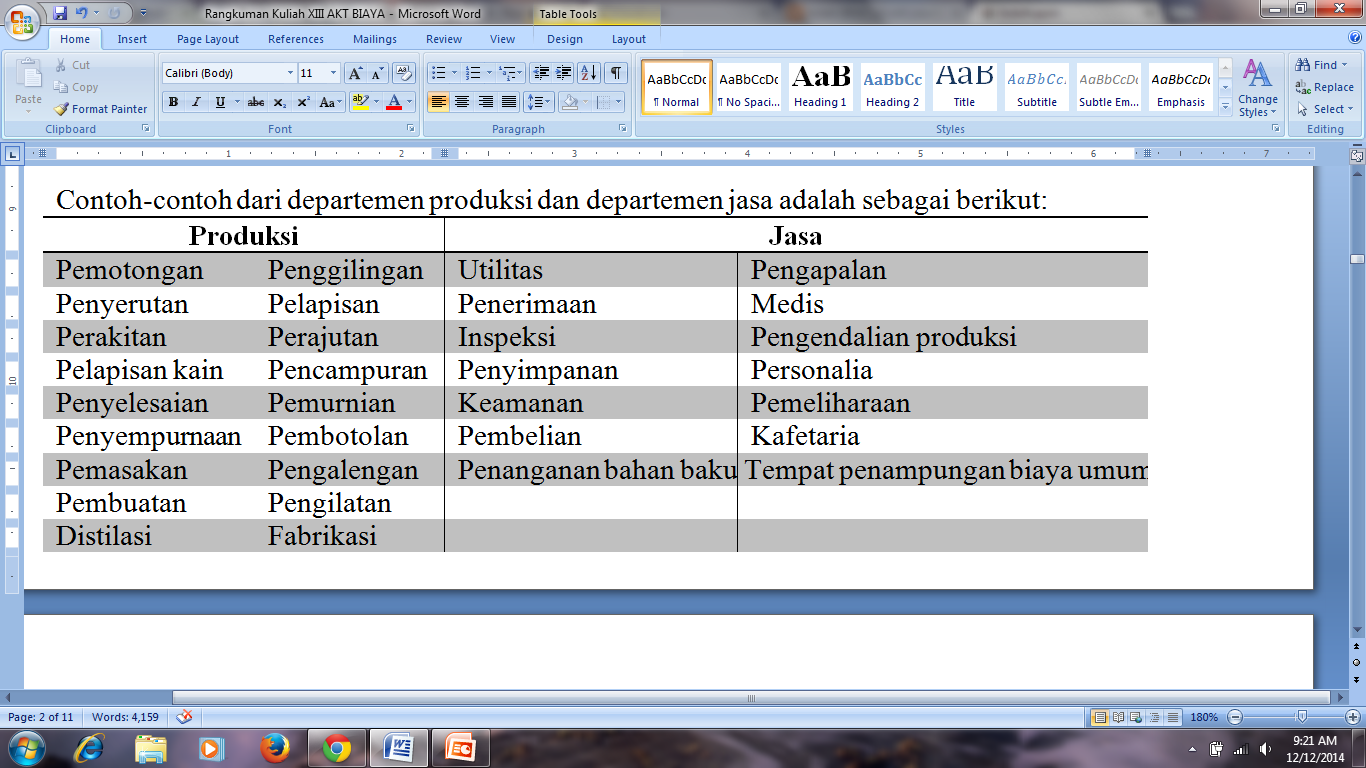 Biaya FOH: Departementalisasi
Biaya Langsung Departemental
    Biaya langsung departemental dapat dibagi ke dalam kategori-kategori berikut: 
supervisi, tenaga kerja tidak langsung, dan lembur, 
tunjangan tenaga kerja, 
bahan baku tidak langsung  dan perlengkapan, 
perbaikan dan pemeliharaan, serta
penyusutan dan sewa peralatan.
Biaya Tidak Langsung Departemental
    Biaya tidak langsung departemental harus didasarkan pada salah satu dari daftar berikut, yang diurutkan berdasarkan preferensi : 
(1. Ukuran konsumsi dari sumber daya,
(2. Ukuran output, 
(3. Pengganti yang mencerminkan sumber daya yang dikonsumsi.
Biaya FOH: Departementalisasi
Beban tidak langsung departemental yang memerlukan alokasi antar departemen, beserta dengan dasar yang umum digunakan:
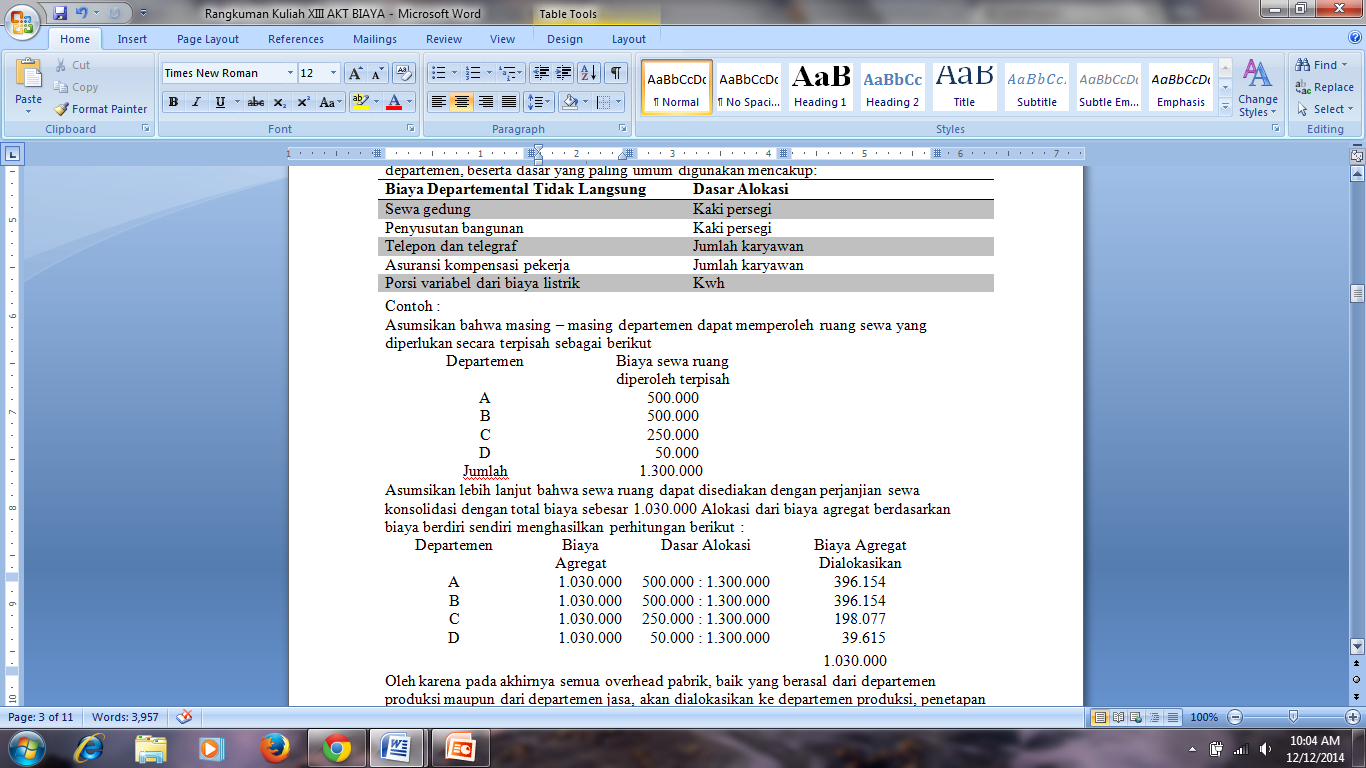 Biaya FOH: Departementalisasi
Karena pada akhirnya semua overhead pabrik, baik yang berasal dari departemen produksi maupun dari departemen jasa, akan dialokasikan ke departemen produksi, penetapan tarif overhead departemental dengan langkah-langkah berikut:
1.  Estimasikan total overhead departemental dari departemen produksi dan departemen jasa pada tingkat aktivitas yang diperkirakan. Tentukan, jika mungkin, sifat tetap dan variabel untuk setiap kategori biaya.
2.  Buat suatu survei (dengan pengukuran atas semua dasar alokasi) dengan tujuan untuk mendistribusikan biaya overhead tidak langsung departemental dan biaya departemen jasa.
3.  Estimasikan total overhead tidak langsung departemental (seperti listrik, bahan bakar, air, penyusutan gedung, pajak properti, dan asuransi kecelakaan kebakaran) pada tingkat aktivitas yang dipilih dan alokasikan biaya-biaya tersebut ke departemen-departemen.
4.  Distribusikan biaya departemen jasa ke departemen yang memperoleh manfaat dari jasa tersebut.
5.  Hitung tarif overhead departemental.
Biaya FOH: Departementalisasi
Dalam menghitungan biaya departemental dan produk, digunakan dua metode akuntansi:
1.  Membebankan semua biaya tenaga kerja dan bahan bakar ke departemen utilitas tersendiri, kemudian mengalokasikannya ke departemen  yang menerima manfaatnya.
2.  Membebankan departemen-departemen tertentu dengan biaya tenaga dan bahan bakar jika ada meteran terpisah, dan membebankan sisanya ke departemen utilitas tersendiri. Sisa inilah yang kemudian akan dialokasikan ke departemen yang menerima manfaatnya.
Langkah-langkah penetapan tarif overhead departemental:
Mengestimasikan Biaya Langsung Departemental
Survei Pabrik
Mengestimasikan dan Mengalokasikan Biaya Tidak Langsung
Mendistribusikan Biaya Departemen Jasa
       a. Metode Langsung
       b. Metode Bertingkat
       c. Metode Simultan
5.    Menghitung Tarif Biaya Overhead Departemen
Biaya FOH: Departementalisasi
Contoh Mendistribusikan Biaya Departemen Jasa:
a. Metode Langsung:
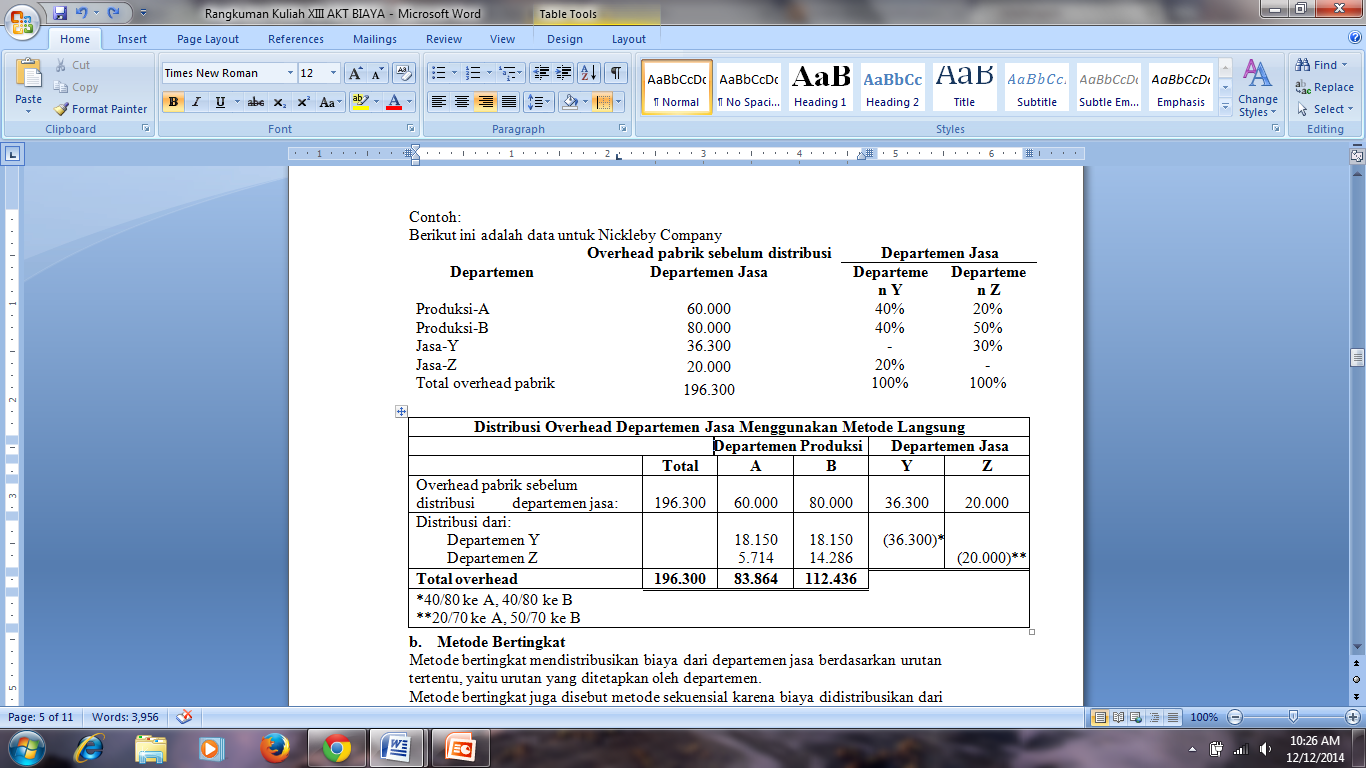 Biaya FOH: Departementalisasi
b. Metode bertingkat:





   Distribusi dimulai dengan Departemen Y karena departemen tersebut memberikan jasa senilai 7.260 ke departemen Z (20% x 36.300), sementara departemen Z hanya memberikan jasa senilai 6.000 ke departemen Y (30% x 20.000).
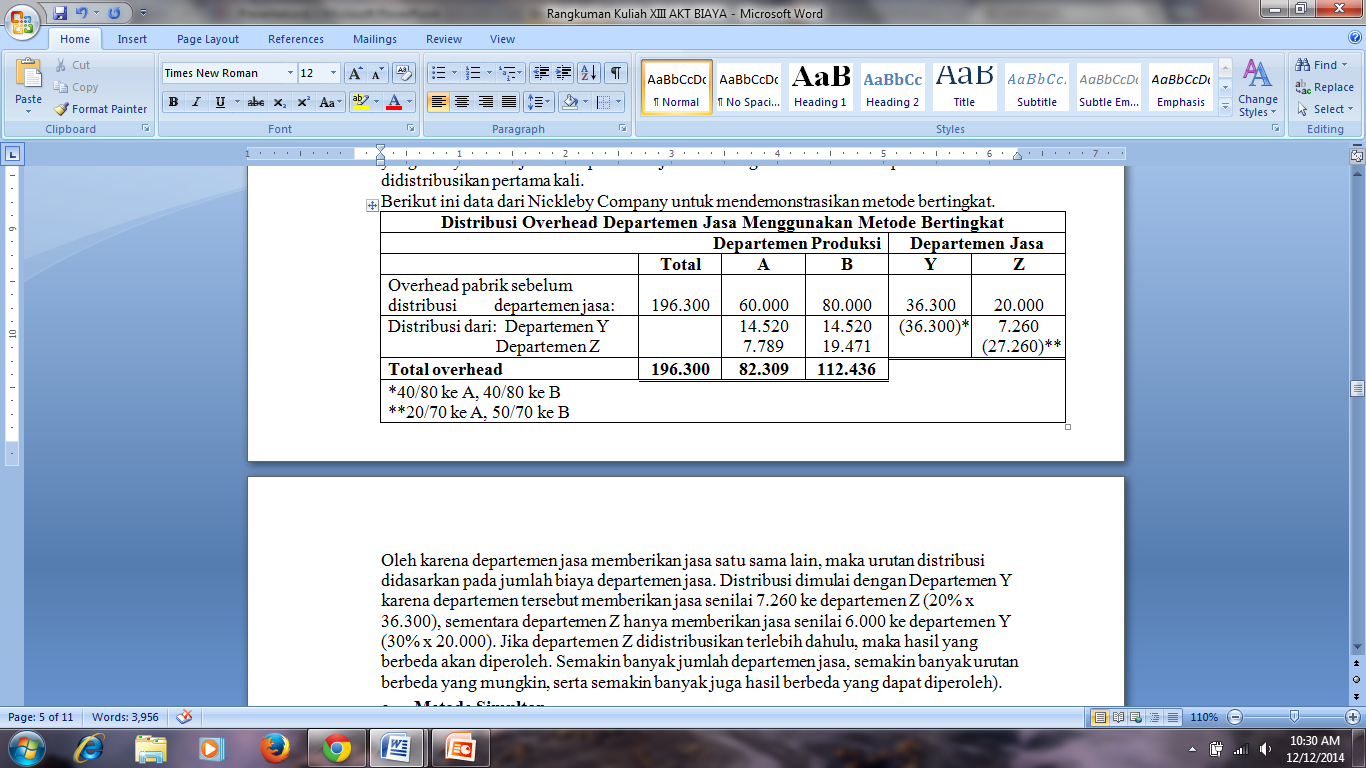 Biaya FOH: Departementalisasi
b. Metode Simultan
   Menggunakan metode simultan, total biaya dari setiap departemen jasa dinyatakan dalam persamaan sebagai berikut:
Jika: 
Y = 36.300 + 0.30 Z ..........(1)
Z = 20.000 + 0.20 Y ...........(2)
Substitusi:
Y = 36.300 + 0.30 (20.000 + 0.20 Y)
Penyelesaian:
Y 	       = 36.300 + 6.000 + 0.06 Y
0.94 Y  =  42.300
Y 	       = 45.000
     nilai Y diketahui sebesar 45.000, dengan demikian persamaan kedua dapat diselesaikan dengan menggunakan nilai 45.000 sebagai pengganti variabel Y di persamaan kedua:
Z = 20.000 + (0.20 x 45.000)
Z = 20.000 + 9.000
Z = 29.000
Biaya FOH: Departementalisasi
Distribusi dari biaya departemen jasa kemudian diselesaikan sebagai berikut:










     Biaya departemental yang dihitung kembali sebesar 45.000 dan 29.000 digunakan dalam distribusi. Jumlah tersebut melampaui biaya yang dilaporkan di kedua departemen, sehingga seolah-olah biaya departemen yang dilaporkan dialokasikan terlalu tinggi. Tetapi, alokasi yang terlalu tinggi tersebut kemudian ditiadakan, ketika setiap departemen kemudian dibebankan dengan jumlah tambahan yang mencerminkan bagian departemen tersebut atas pelayanan departemen jasa lain. Jumlah tambahan ini adalah sebesar 9.000 dan 8.700
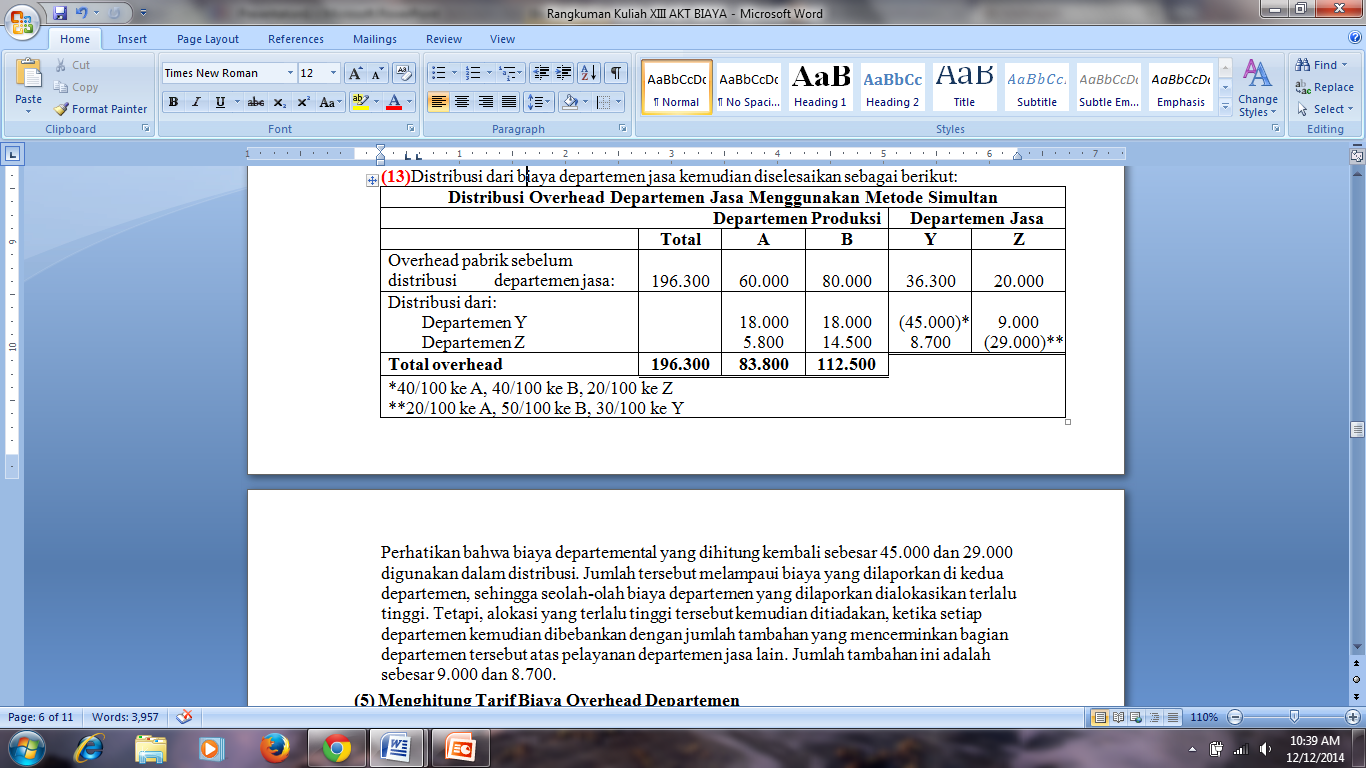